Best Practice Symposium for Community Development: safety & security
PRESENTATION BY 
Ministry of National Security

November 14, 2018
….. In the Past
[Speaker Notes: Initially very reactive with focus on  law enforcement methods with some emphasis on community based policing]
Today …….
[Speaker Notes: Today – proactive approach 
Evidence based / data driven 
Focusing on risk factors affecting vulnerable individuals and community and replacing that with protective factors 
Collobartive partnerships -]
MULTI-SECTORAL APPROACH TO COMMUNITY SAFETY
[Speaker Notes: Multi sectoral approach]
Policy Framework
[Speaker Notes: Vision 2030 Safety and Security Goal 2 
MTF - With regards to citizen security national outcome No:3 Effective Social Protection , No: 5, Security and Safety, and No: 6, Effective  Governance]
Policy framework
Enforcement/public safety framework
JCF to :
Operate and Maintain Modern  Technology Applications to address Public Safety and Citizen Security Issues.  

Aim was to achieve:
Steady and Gradual Build up of Applications
 Smart Policing
[Speaker Notes: Impact  Crime NOW leading to Results growing and showing significantly 
      between 1-3 years of implementation commencement 2018-2020
Aim to Build Police Force in which every Jamaican will have Pride, Trust and Respect]
Enforcement/public safety framework
Data Integration & Cyber Security 
Case Management
Asset Management
Border Control
Surveillance (CCTV/Jamaica Eye)


Drones
JCF Transportation
IT Governance
Secure Correctional Services
ICT Networks
Context: Social Development
While the police, courts and correction attempt to control crime,  their scope for further crime reduction is limited 
Opportunity reduction can displace crime in short term but …
Various studies reveal that Crime Prevention Through Social Development (CPTSD)  programmes have a positive impact on promoting of pro-social behaviours in at-risk populations
[Speaker Notes: Opportunity reduction can displace crime in short term but … it may not reduce crime in long term]
Context: Social Development (cont’d)
The Ministry of National Security has embarked on a more fundamental and all encompassing programme aligned to the 5 Pillar Strategy for Crime Prevention and Citizen Security

Focused on some chief priorities to improve citizen security at the community level:
Public order and law enforcement, 
Strong anti-gang strategies
 Anti-corruption strategies
Targeted social intervention initiatives in volatile communities, and 
Transformation of our Police Force into a modern Service
Policy Framework: Social Interventions  (cont’d)
[Speaker Notes: This framework includes key stakeholders necessary for a safe and secure community]
Integrated Social Intervention Strategy
Partnership across all sectors with a focus on public order and enhanced access social amenities

First implemented in St. James 

Targeted social intervention programmes:
Community animation
I Am Voluntourism
Goals for Peace mns, csjp, pmi 
I am Purpose Campaign 
CSJP Initiatives 
PMI
[Speaker Notes: Social amenities – WIFI supported homework, recreational zones, and social capital in vulnerable communities 
CSJP Initiatives – parenting, life skills, victim services, restorative justice
PMI – mediation, sports, grief counselling]
Integrated Social Intervention Strategy (cont’d)
Community Animation Programme -  (June 2017 and January 2018) workshops geared at empowering community leaders and other stakeholders with the tools to facilitate an asset based approach to community development - visioning, consensus building, social enterprise  - 180 persons trained across 6 communities 
Example of social enterprise : Landscaping project – Rose Heights 
						partnership with HEART						22 persons being trained
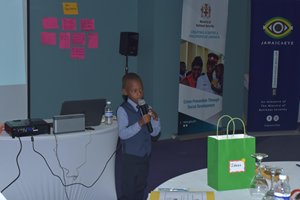 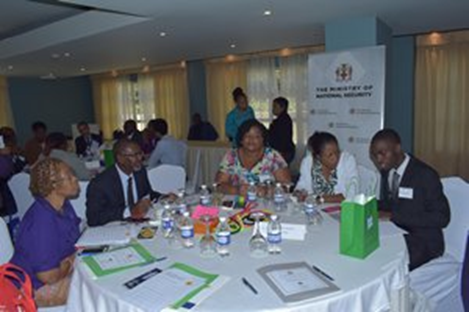 [Speaker Notes: Animators - Leadership programme – each one change one –change agents 
Elements – social enterprise, visioning, consensus building 
Landscaping - as part of the animation programme 22 social enterprises – business development training provide equipment – startup capital – Rose Heights -]
Integrated Social Intervention Strategy (cont’d)
I AM Voluntourism – camp and education model which integrates, sports, service learning,, career, education, and entrepreneurial activities 

The programme offers various life skills training opportunities with the use of music, sports and culture. 

Recruits at-risk youth actively and engages them to participate in structured development programmes from targeted communities in St. James.
[Speaker Notes: The I am Voluntourism is a camp and education model which integrates, sports, service learning, life skills, career, education, and entrepreneurial activities for at-risk youths -]
I AM Voluntourism (cont’d)
Objectives: 
To increase local and international voluntourism that directly supports violent prevention activities and positively impacts local economies
To provide sustainable solution for crime reduction by integration of business operational models as a core learning component for athletes'’ ongoing participation 

Recruit cohort of 150 at-risk youth in Rose Heights, Salt Spring, Mt. Salem, Lilliput, Barrette Town, Canterbury, Green Pond
Football Scouting October 2017
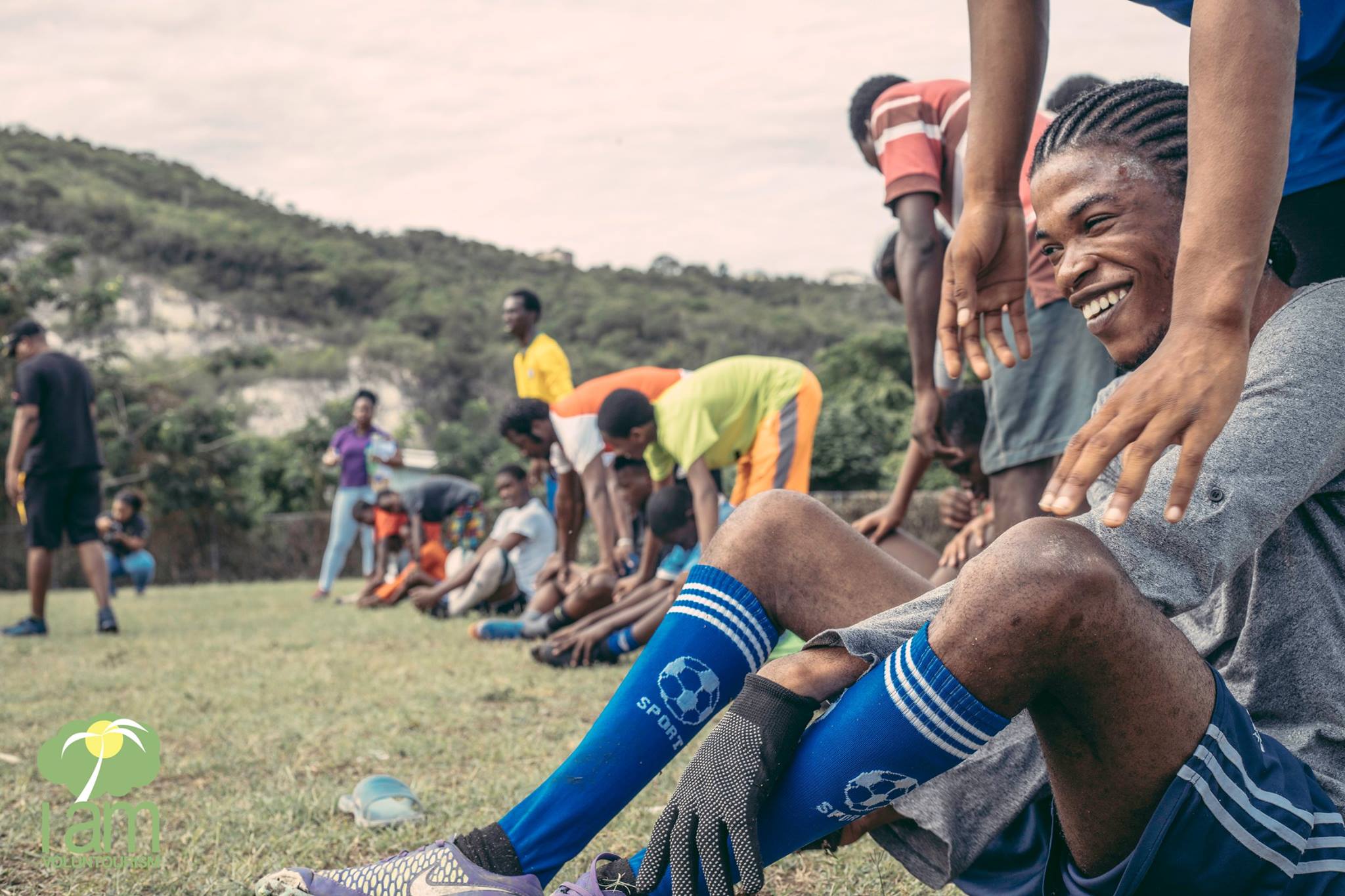 Football clinic March 2018
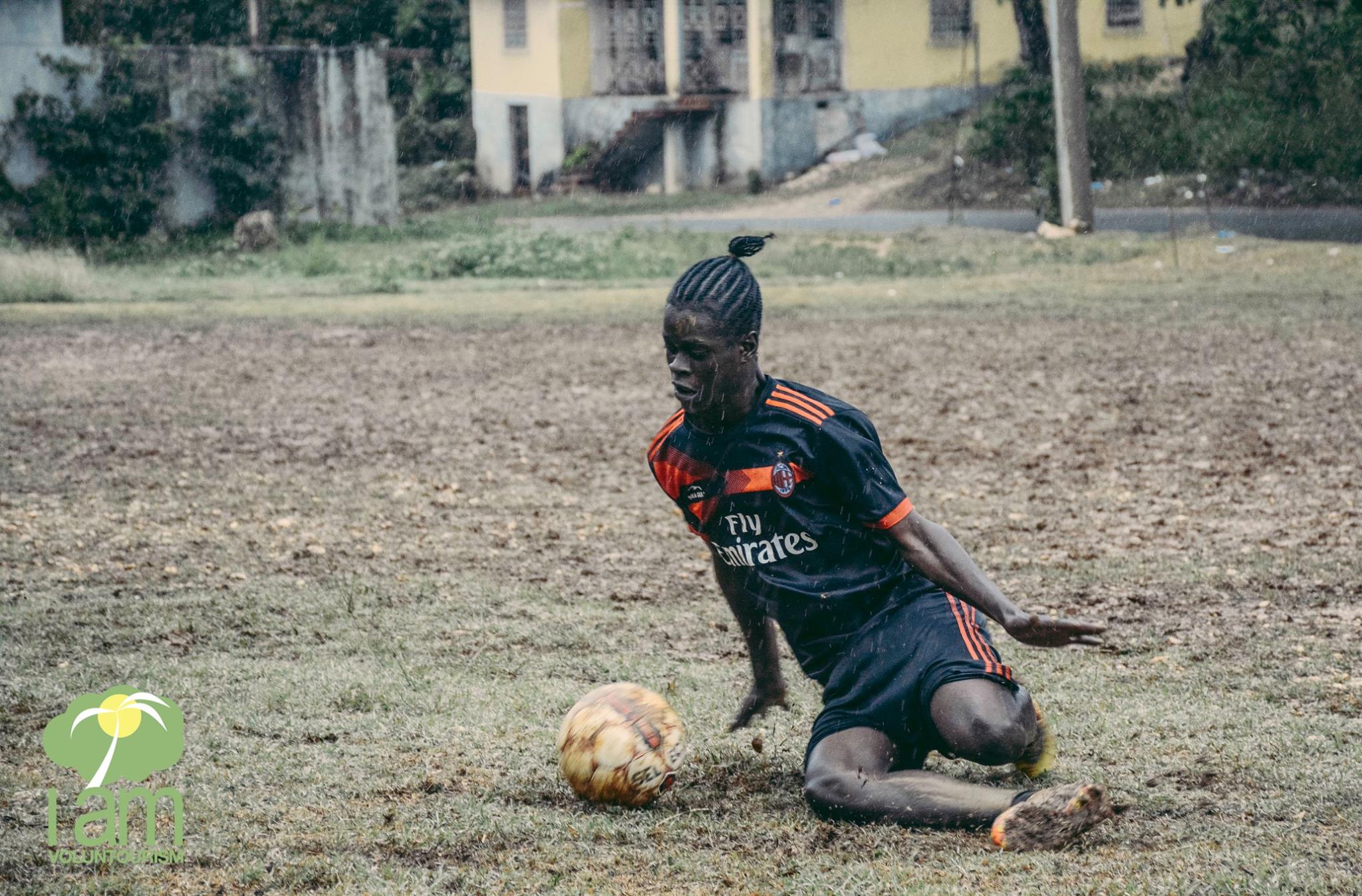 Football Clinic March 2018
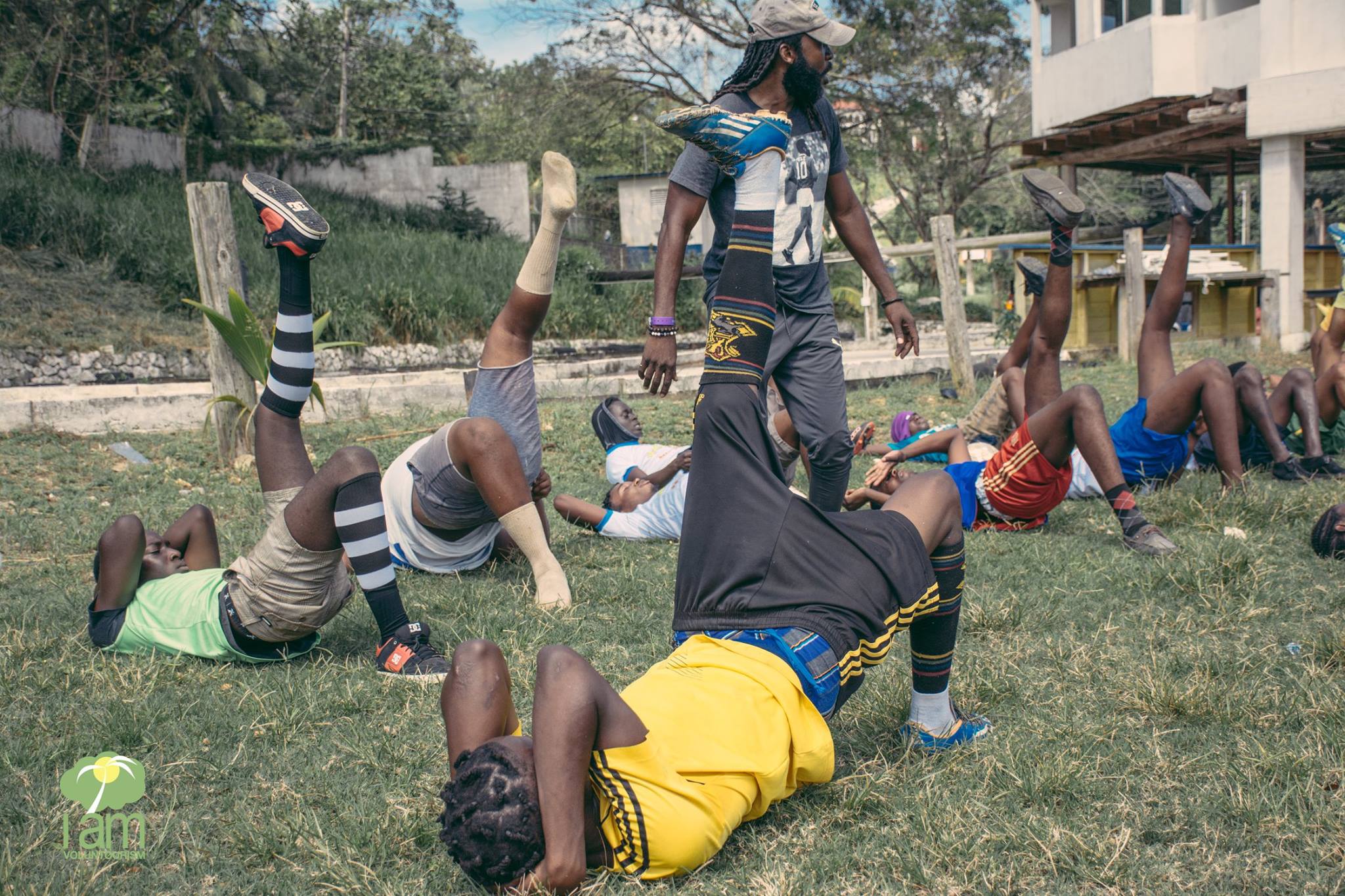 Integrated Social Intervention Strategy (cont’d)
Goals for Peace 
 use of football tournaments to get youths together to assist in eradicating violence that has been plaguing the communities 
8 communities engaged including Flanker, Norwood, Lilliput, Barrett Town, Canterbury, North Gully, Downtown and Mount Salem
[Speaker Notes: Goals for Peace - in partnership with CSJP, PMI, SDC and the JCF-CSSB,
Mr. Simmonds will elaborate in his presentation]
Challenges
It is hard to define and compare cost effectiveness of different crime prevention interventions when outputs, outcomes etc. are depicted in different ways 
Lack of Robust monitoring and evaluation tools 
Issue of “ownership” and greater collaboration among other key Ministries/Departments/Agencies 
Collaboration and exchange of ‘what works’ information is limited or sometimes undocumented
Way Forward
Revision of the NCPCS
Development of a coordinated M&E framework for the social interventions
Development of an Integrated Governance and programmatic framework to build resilience in priority communities 
Implementation of the Music Sports and Technology Programme 
Comprehensive Youth Offending Strategy 
Transition of CSJP III
[Speaker Notes: Development of an integrated Governance and programmatic framework – replication of the Si. James model via SDC Inter-agency Network 
MST – vulnerable communities relevant activities that positively change antisocial behaviours  
Comprehensive Youth Offending Strategy – to complement the Diversion strategy 
Transition of CSJP III – emphasis on case management]
Thank you!!!!